大阪府からのお知らせ
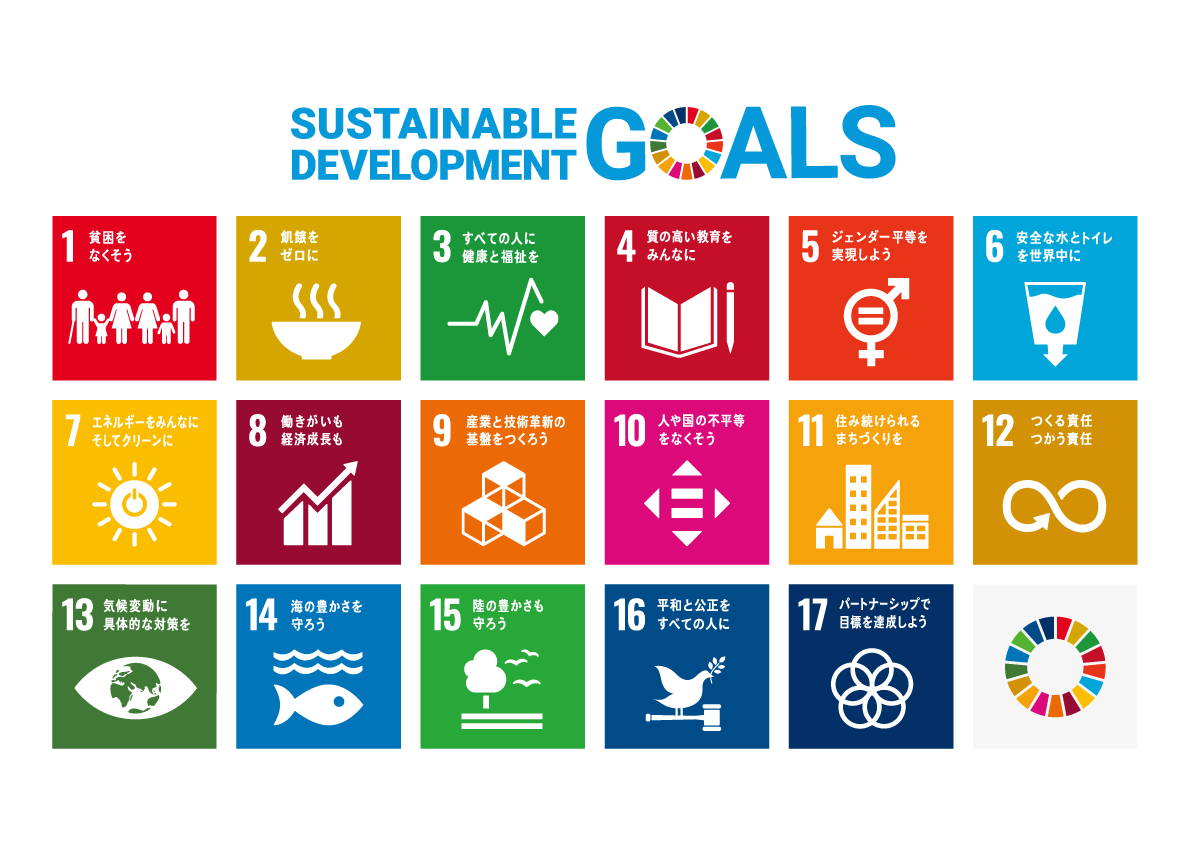 令和３年９月18日
1
企業・団体の取組み紹介
みんなで取り組もう！SDGs
2
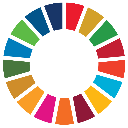 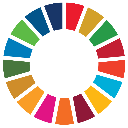 大阪SDGs行動憲章
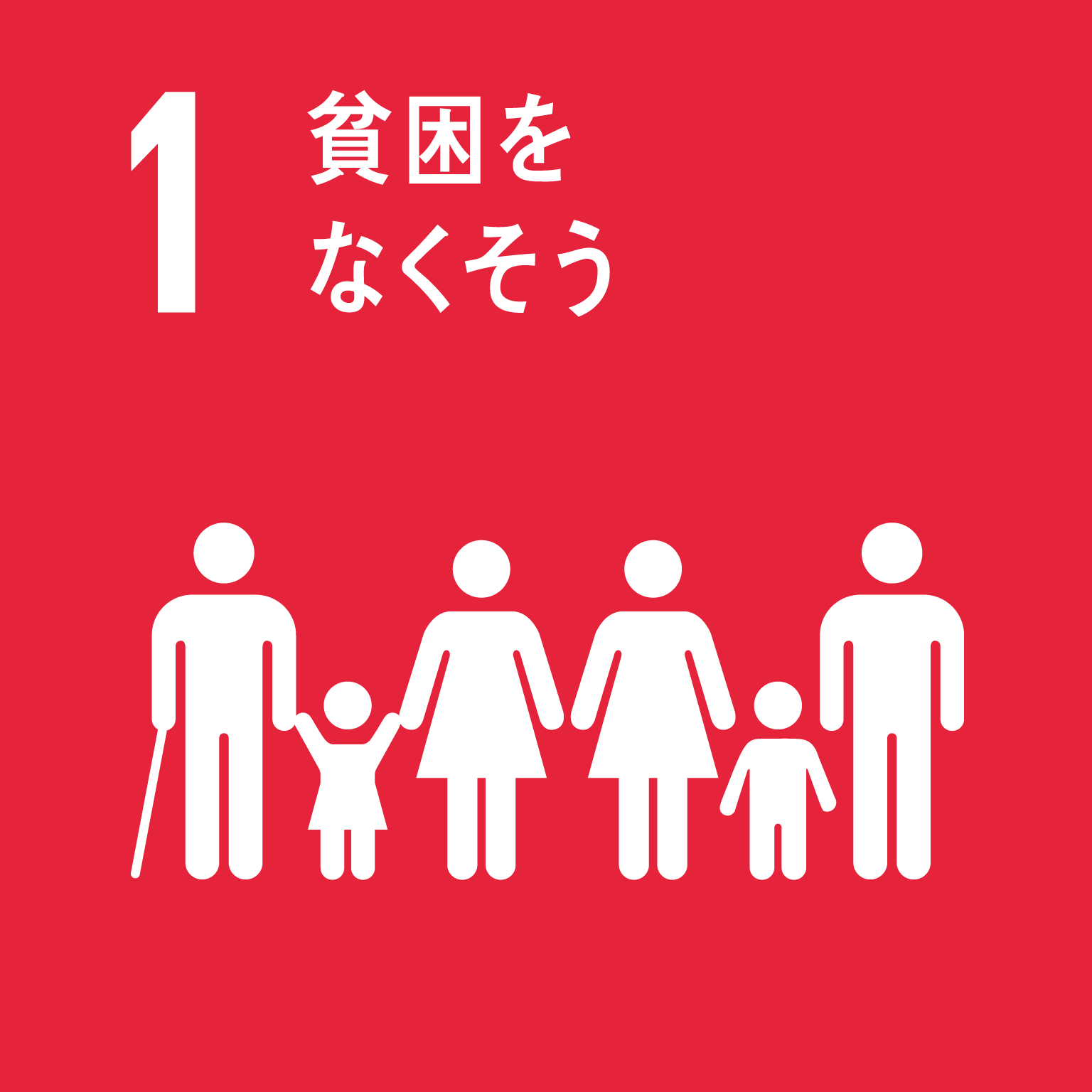 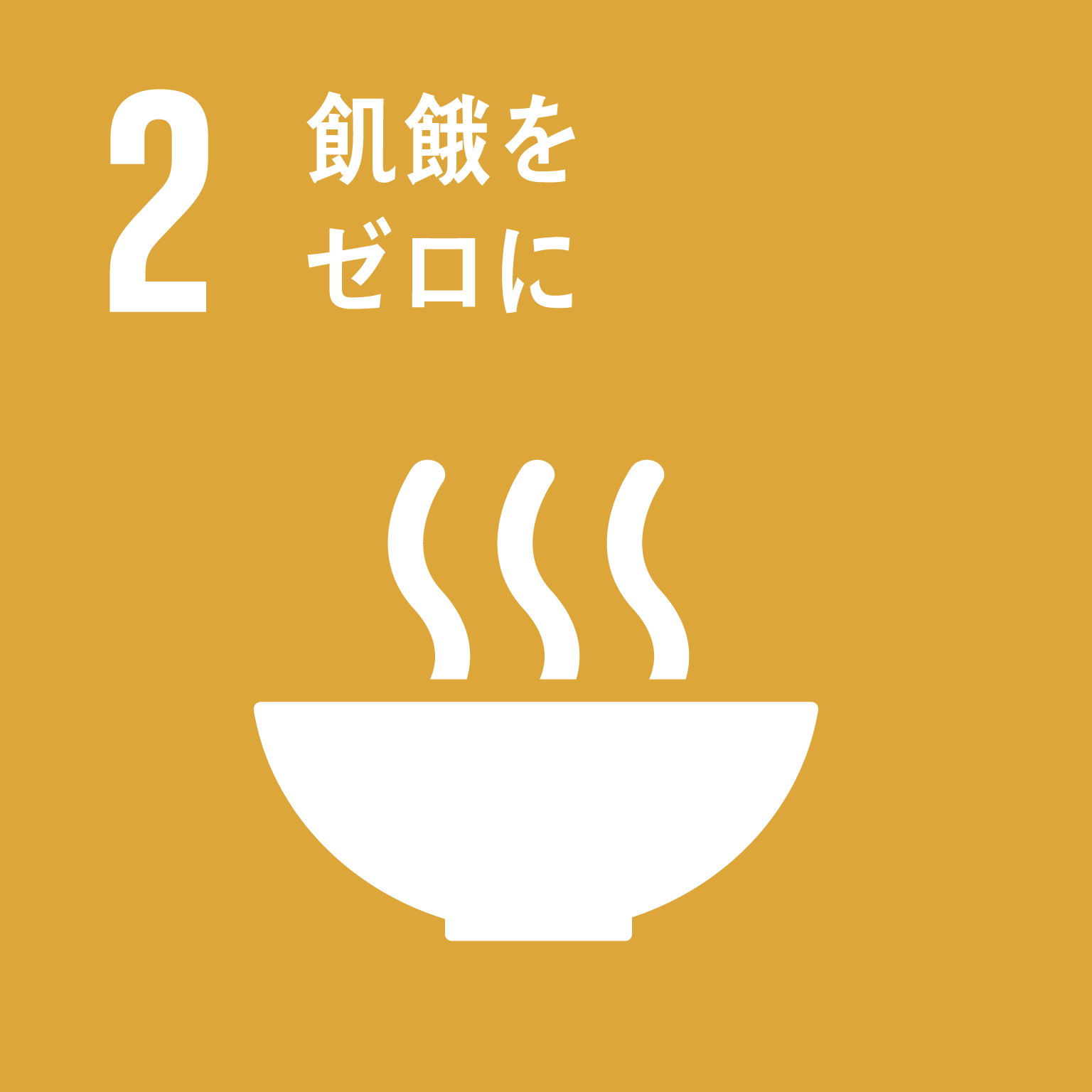 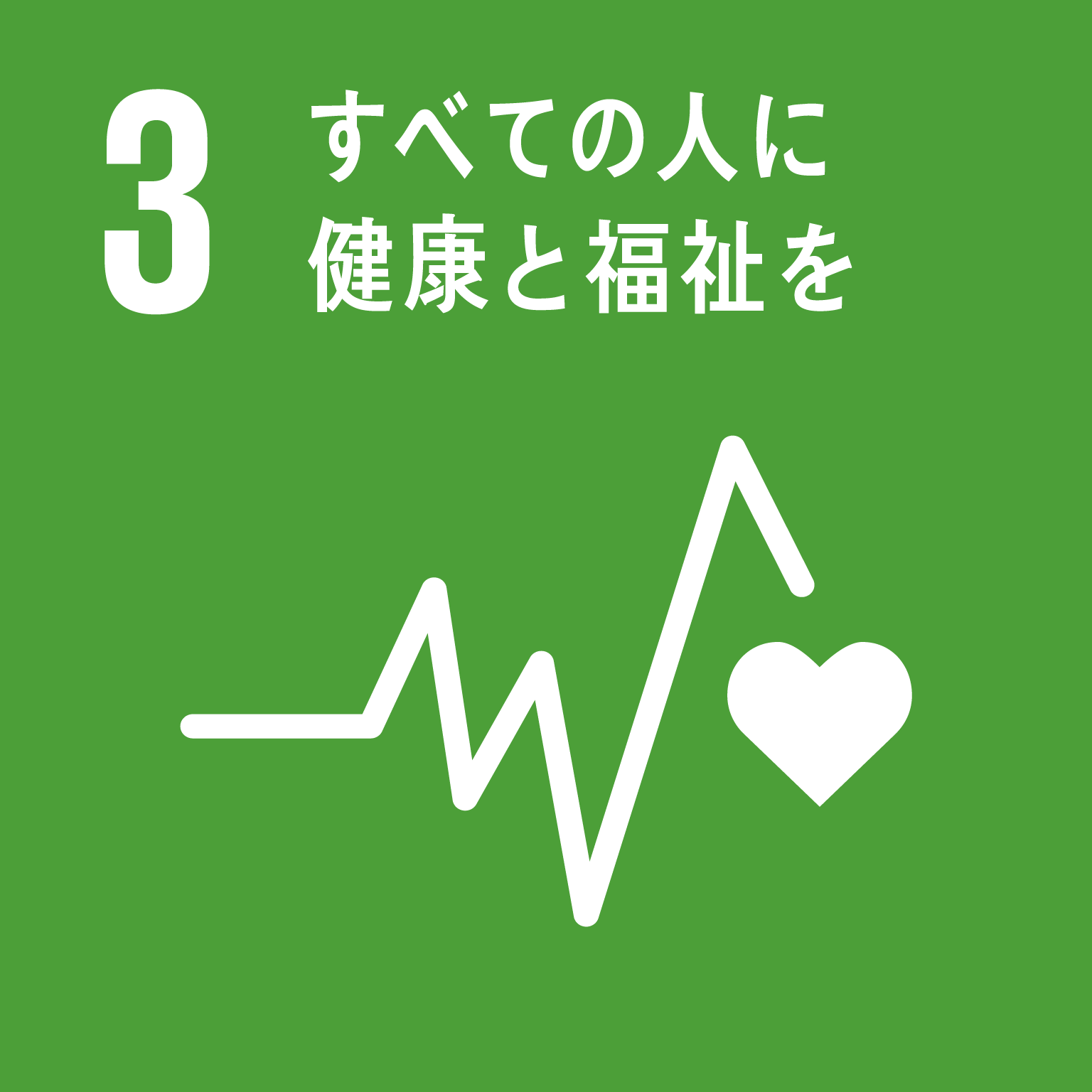 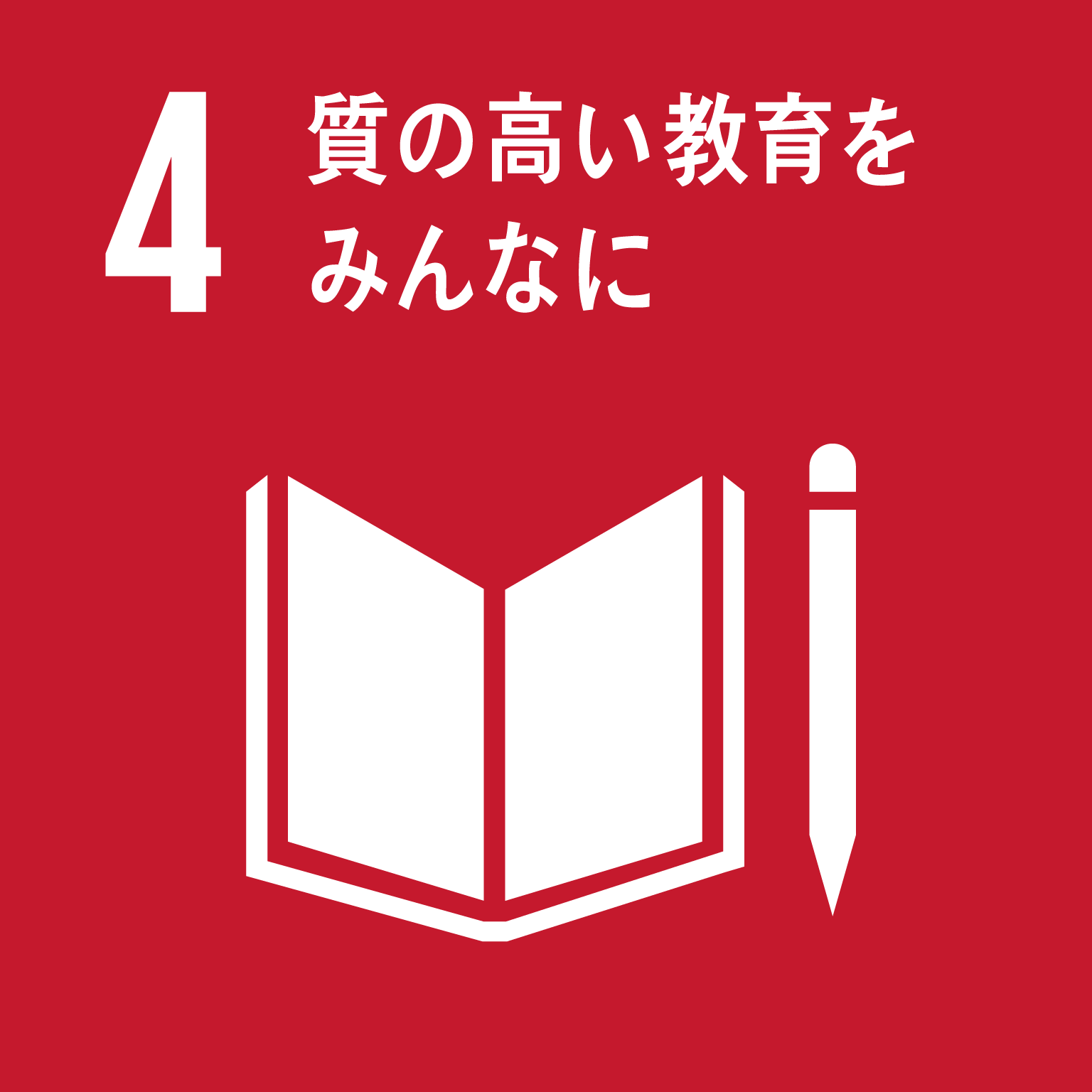 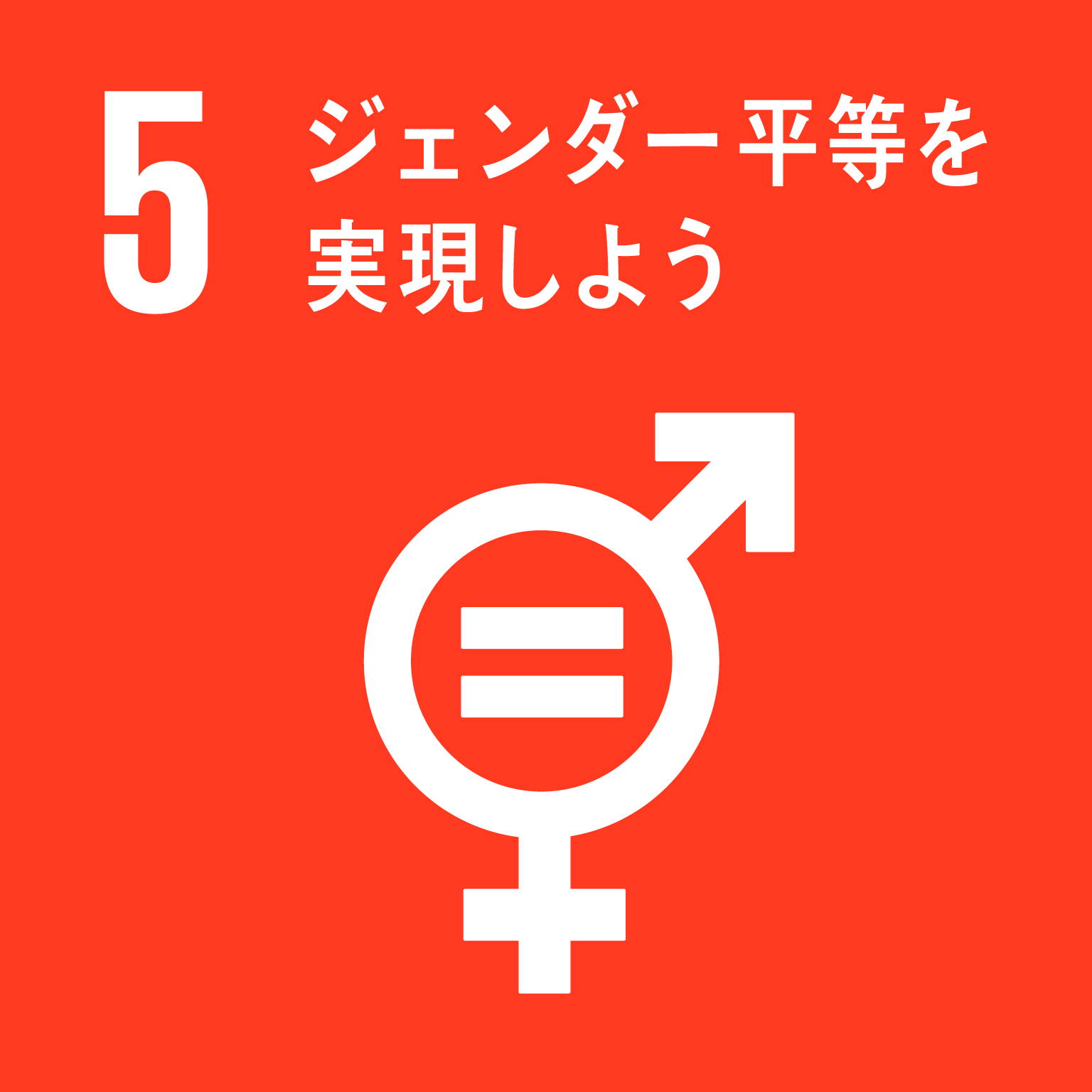 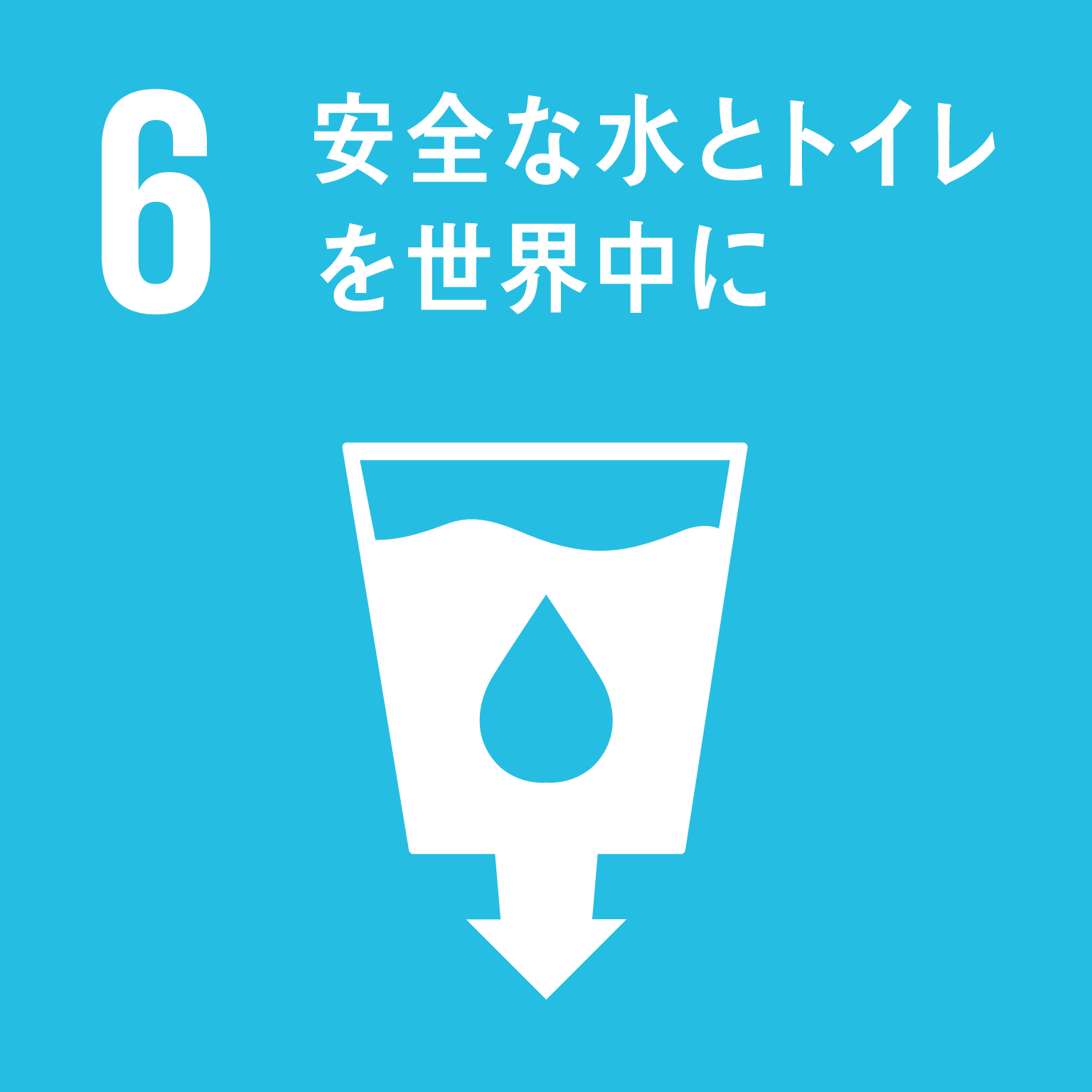 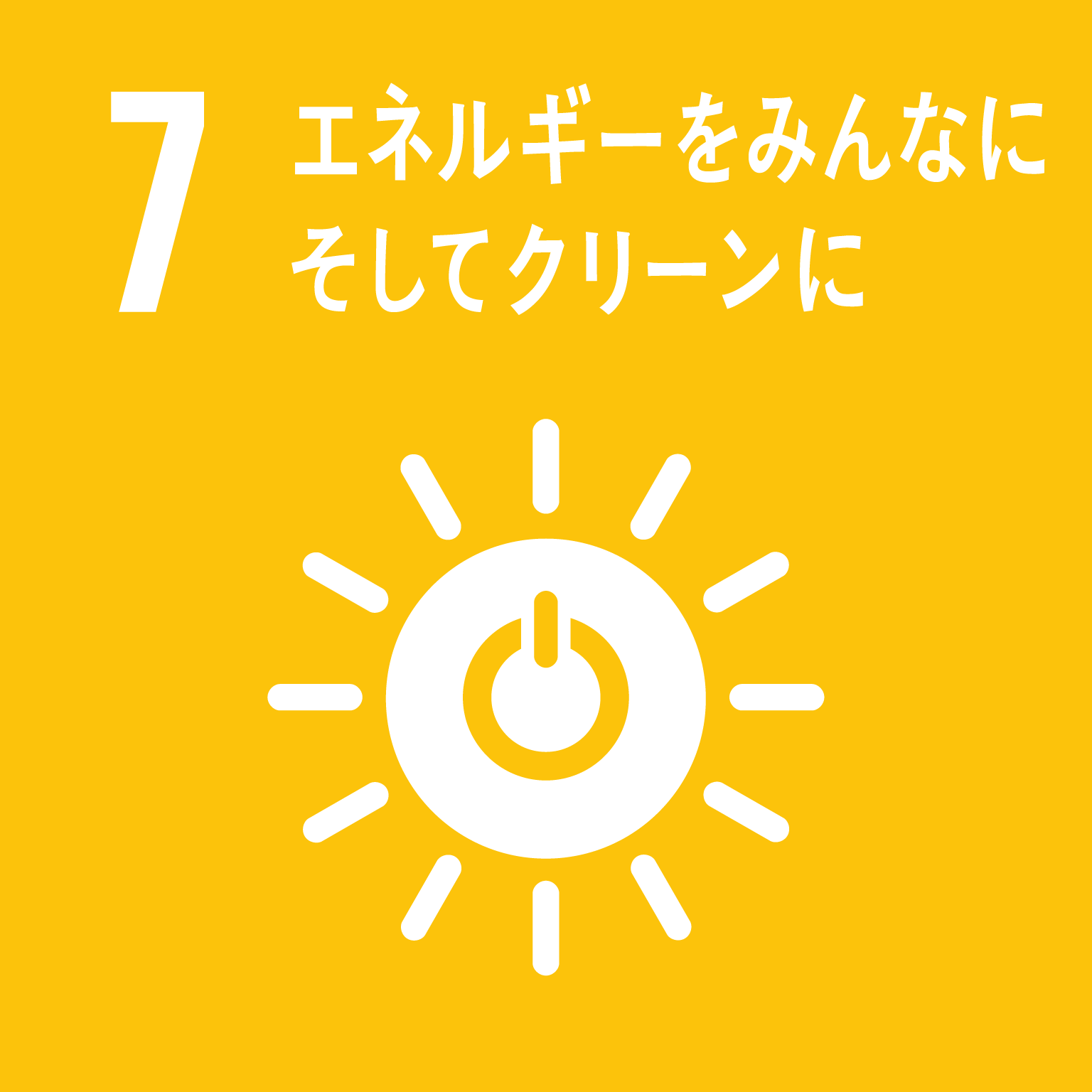 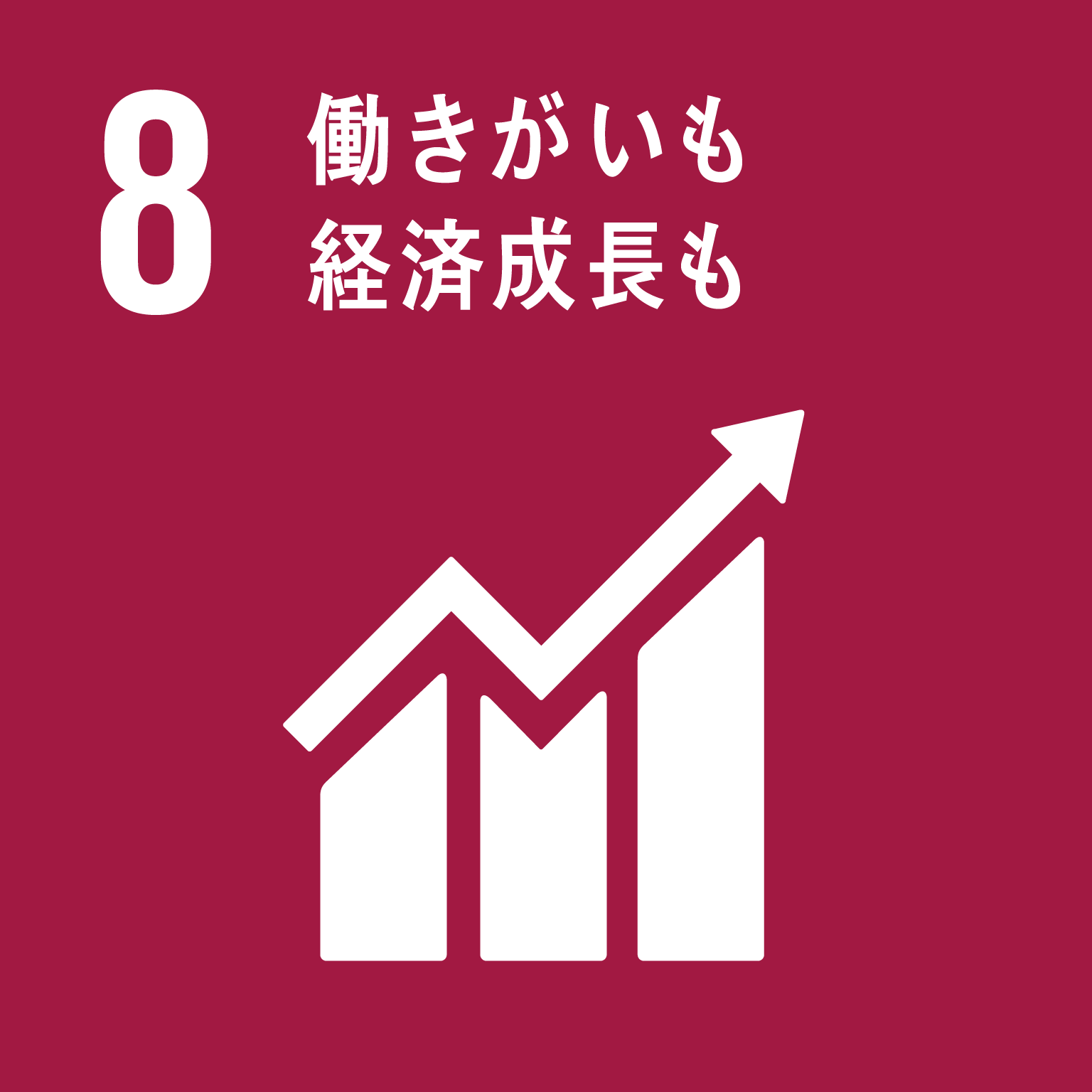 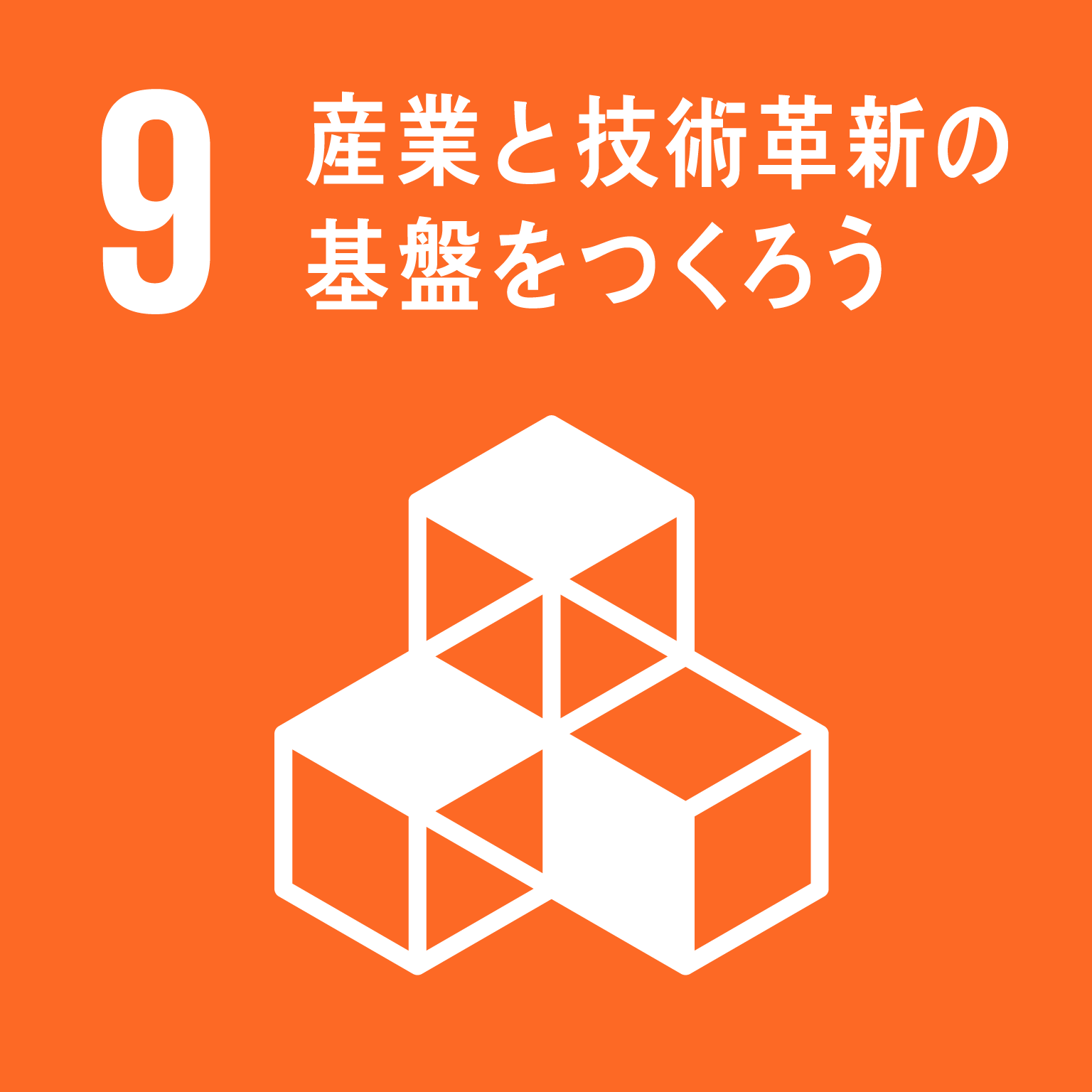 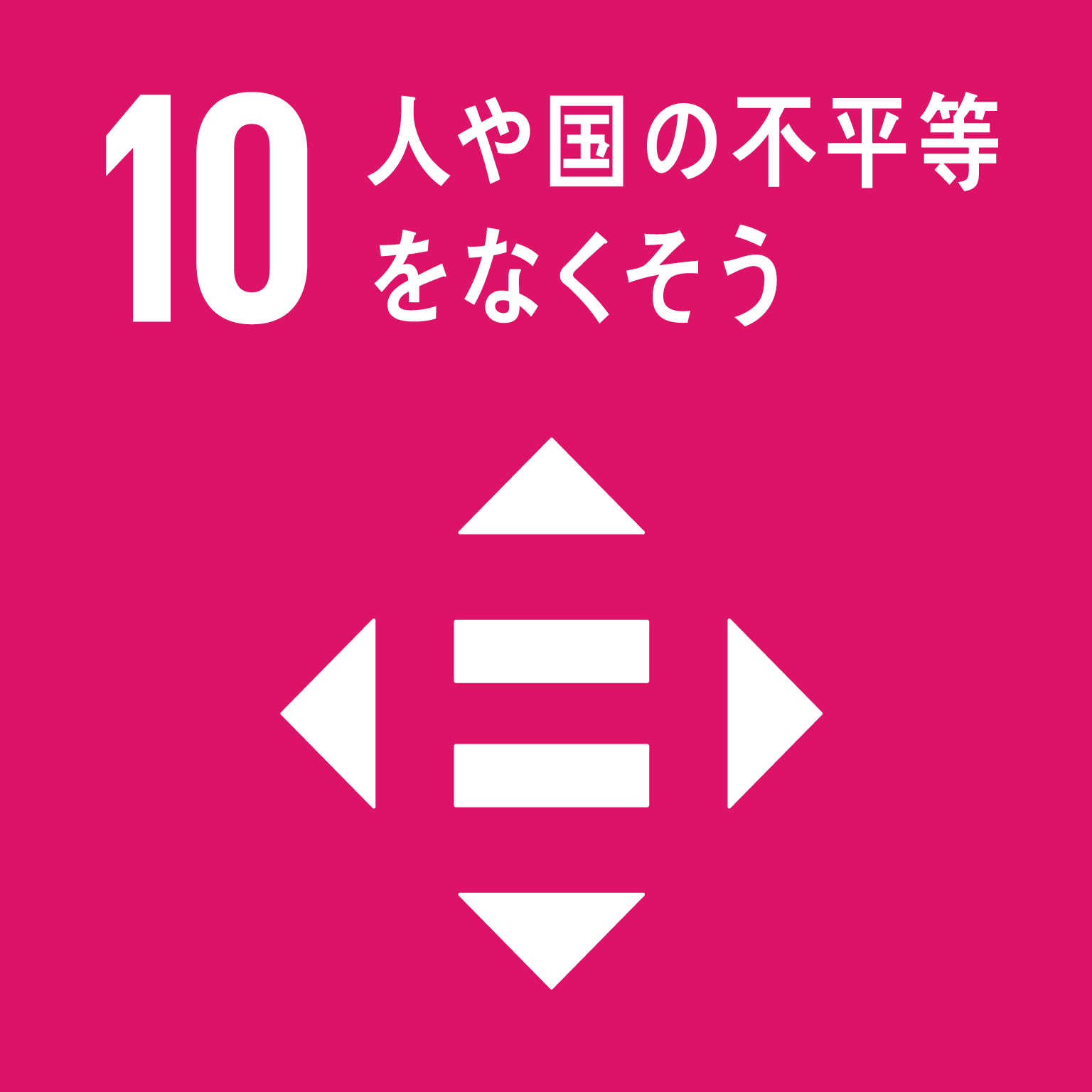 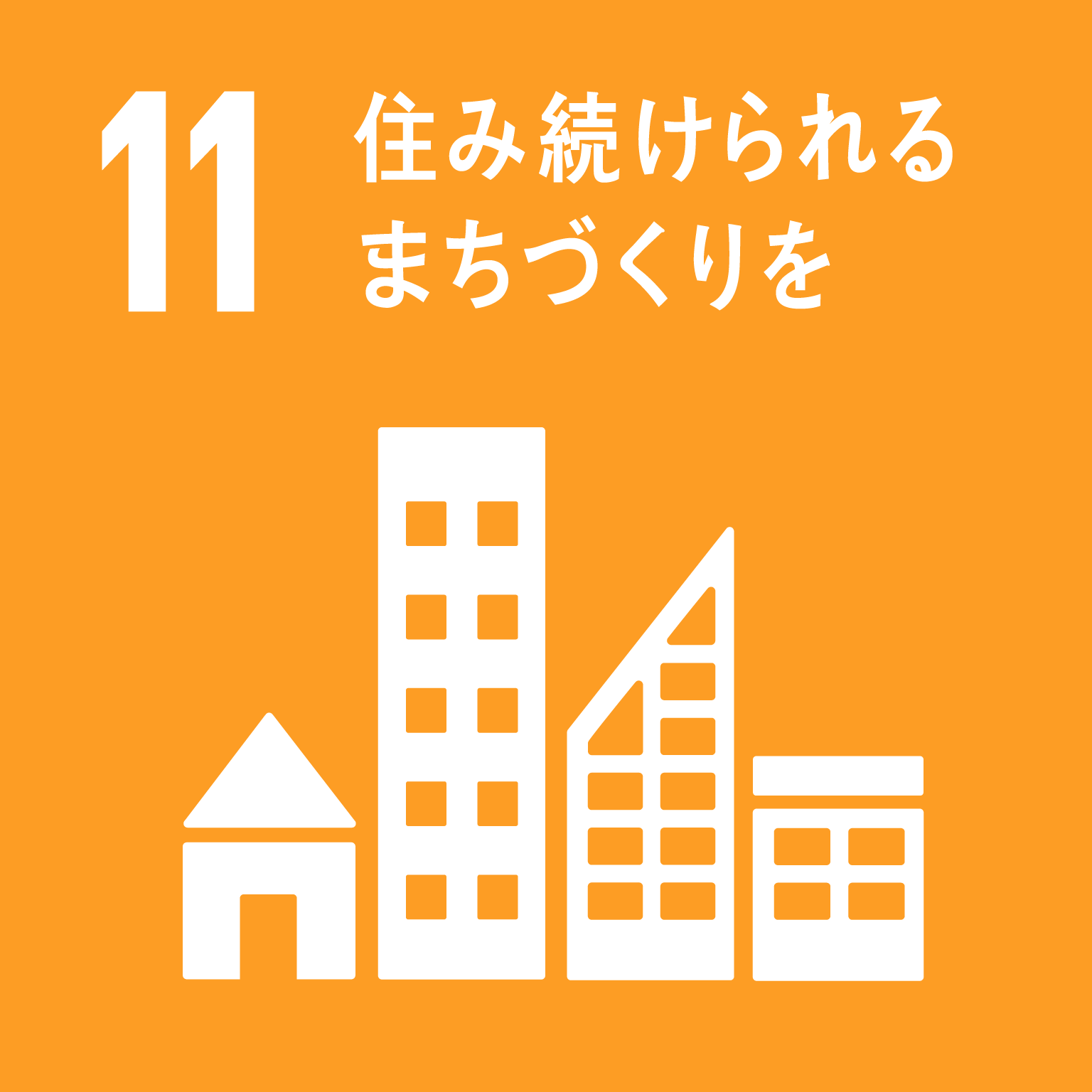 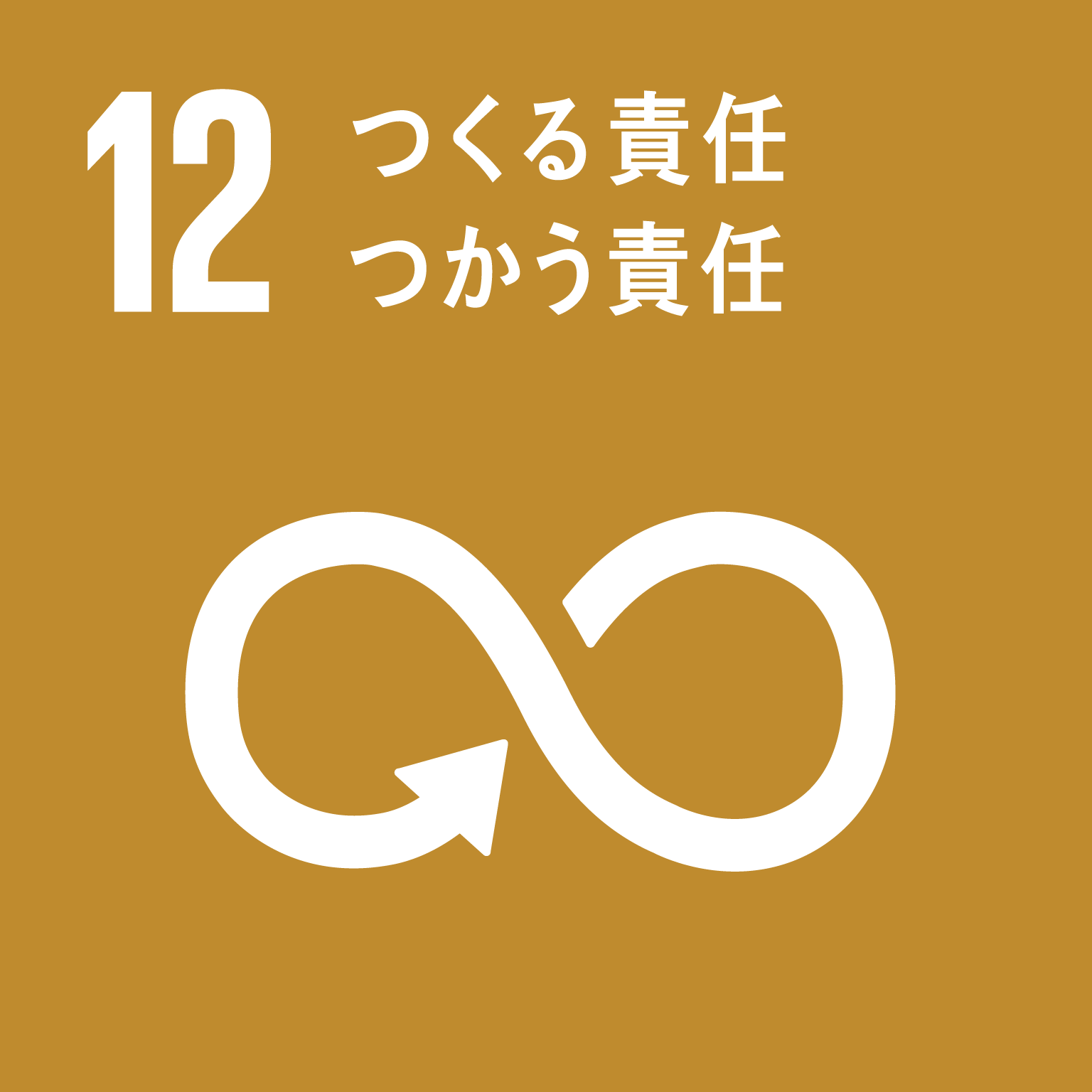 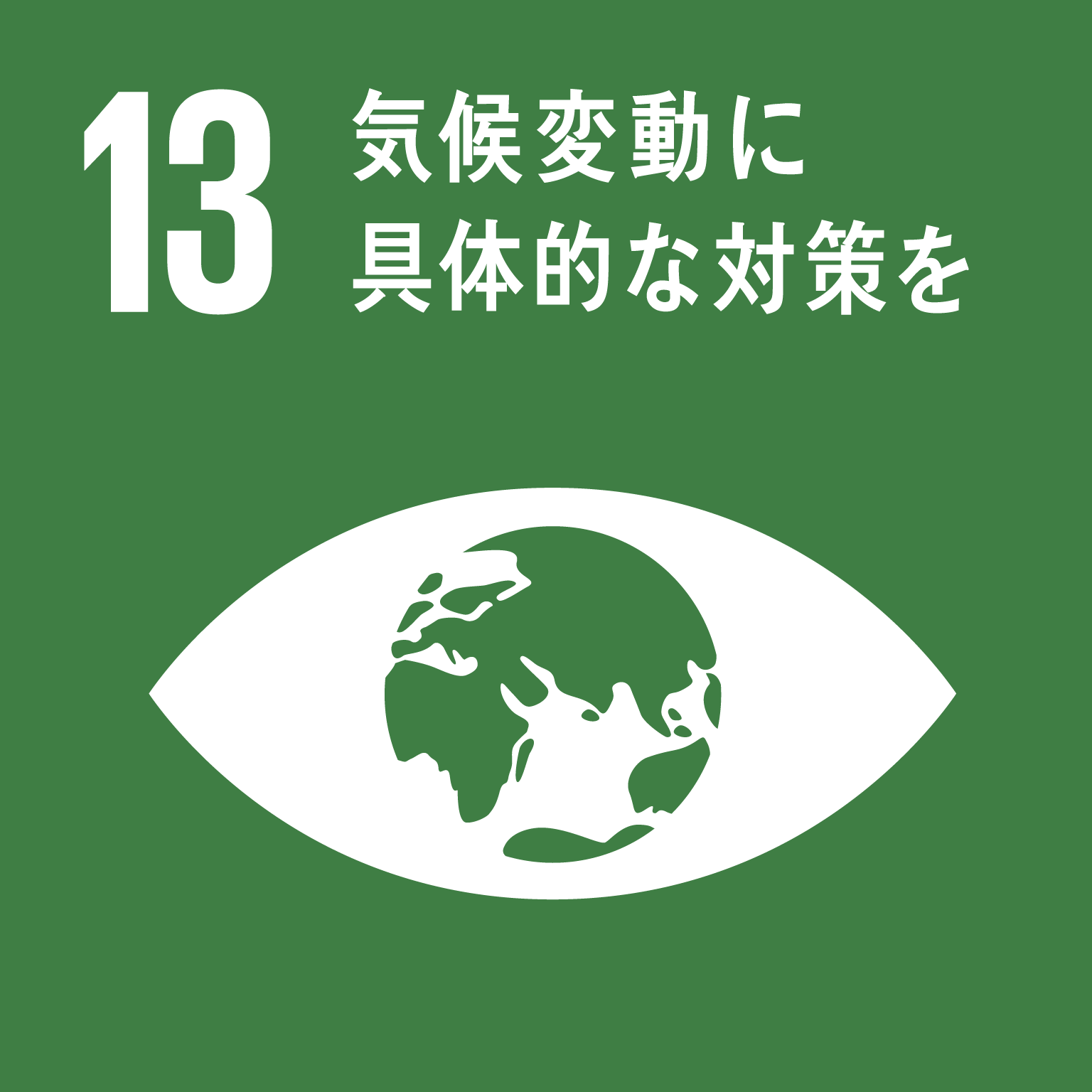 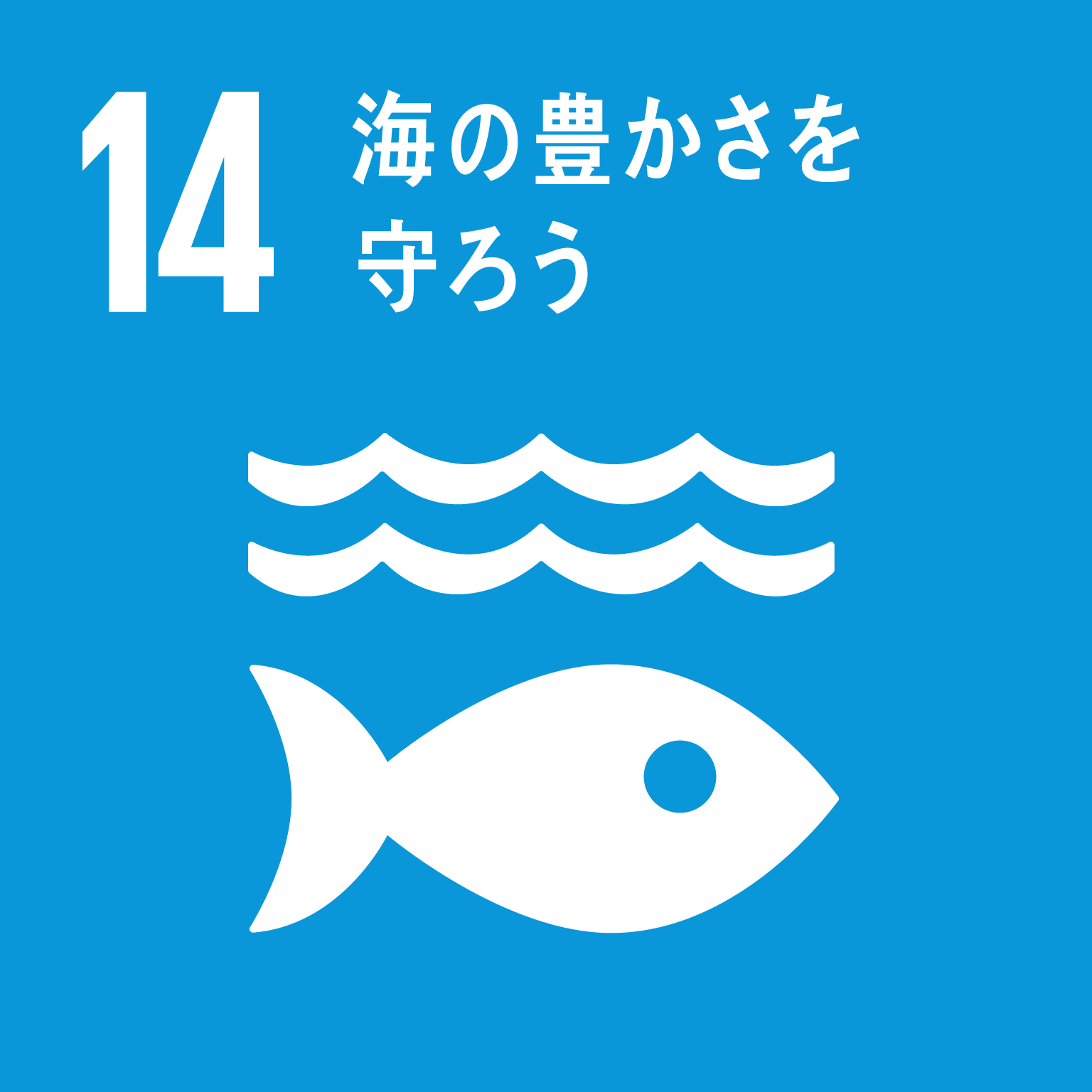 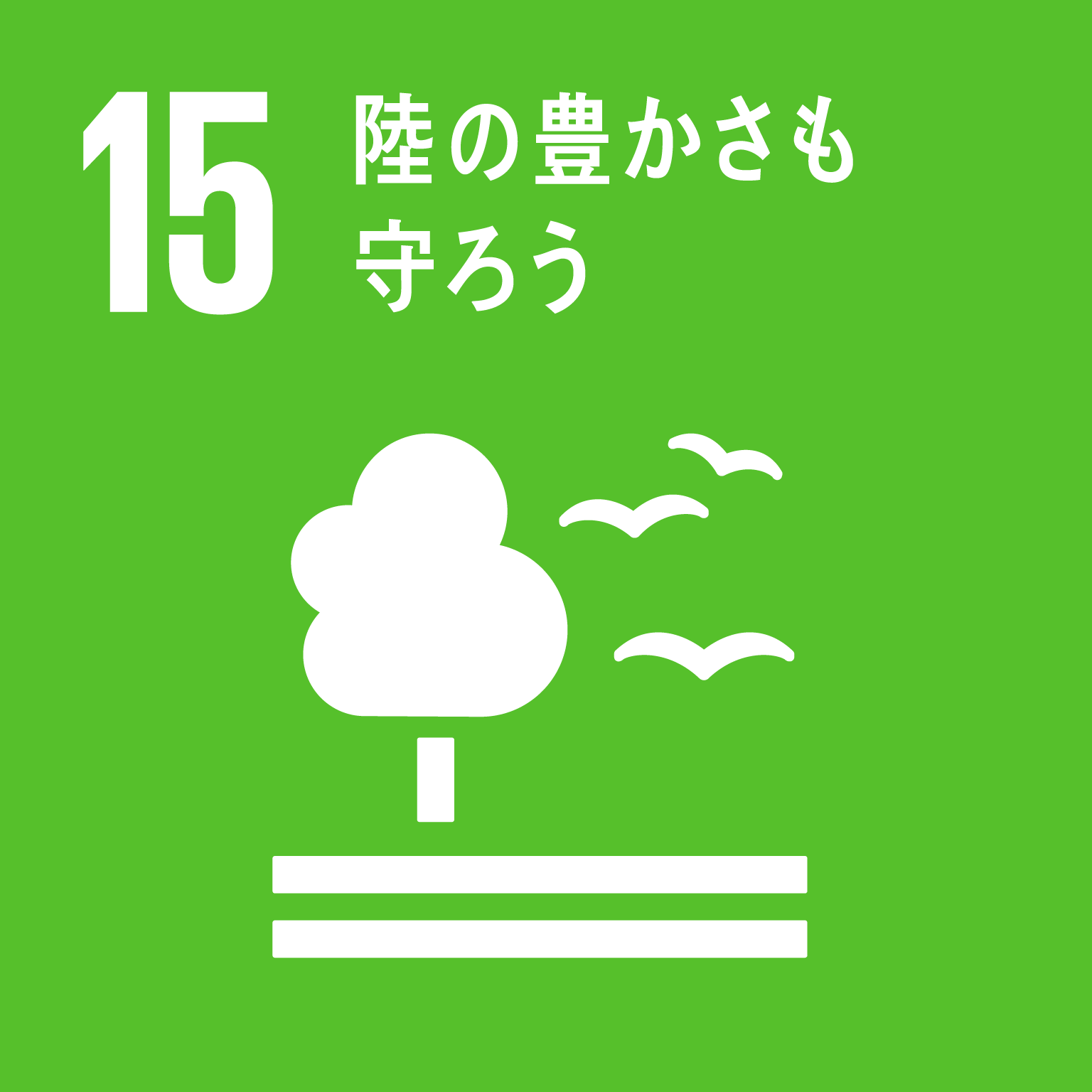 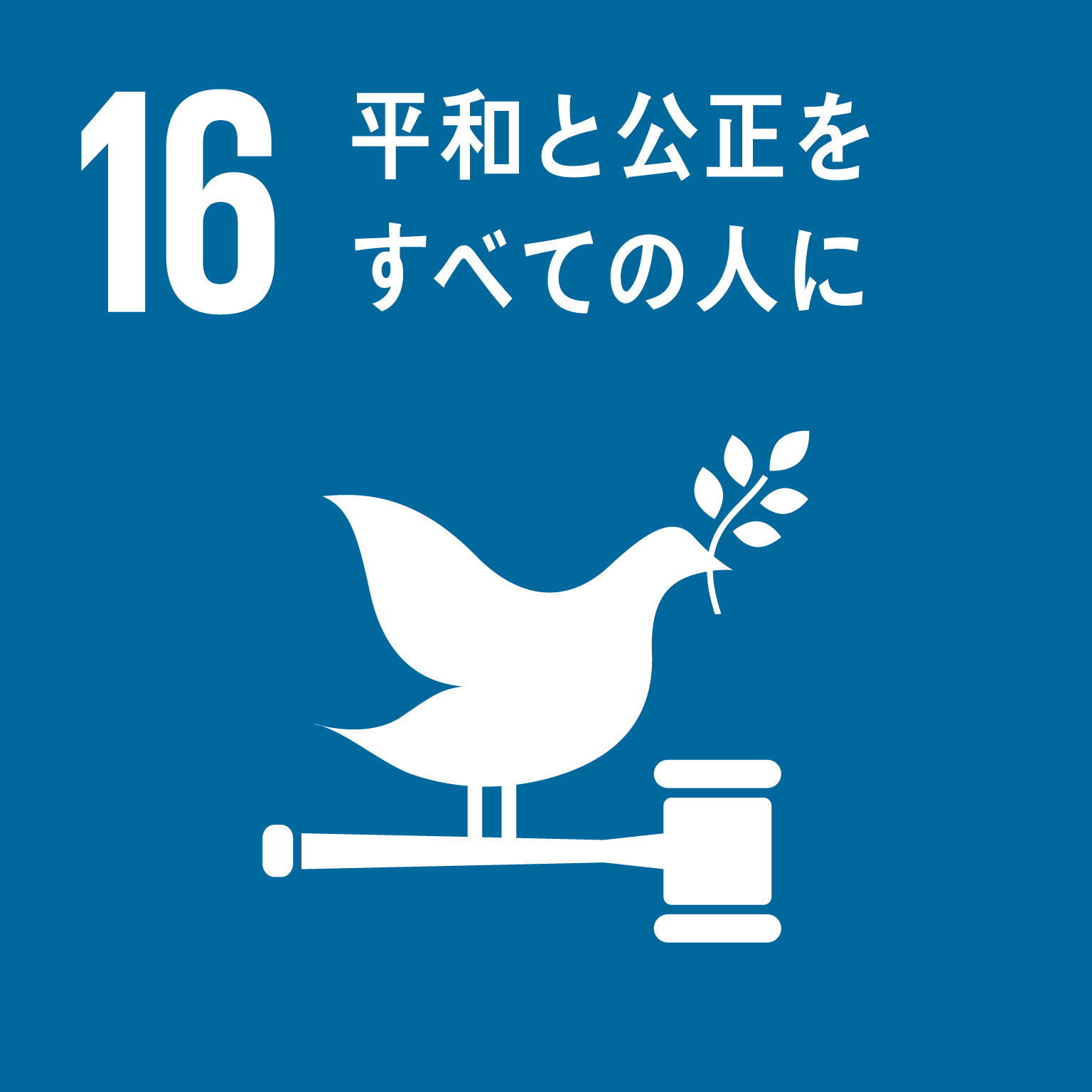 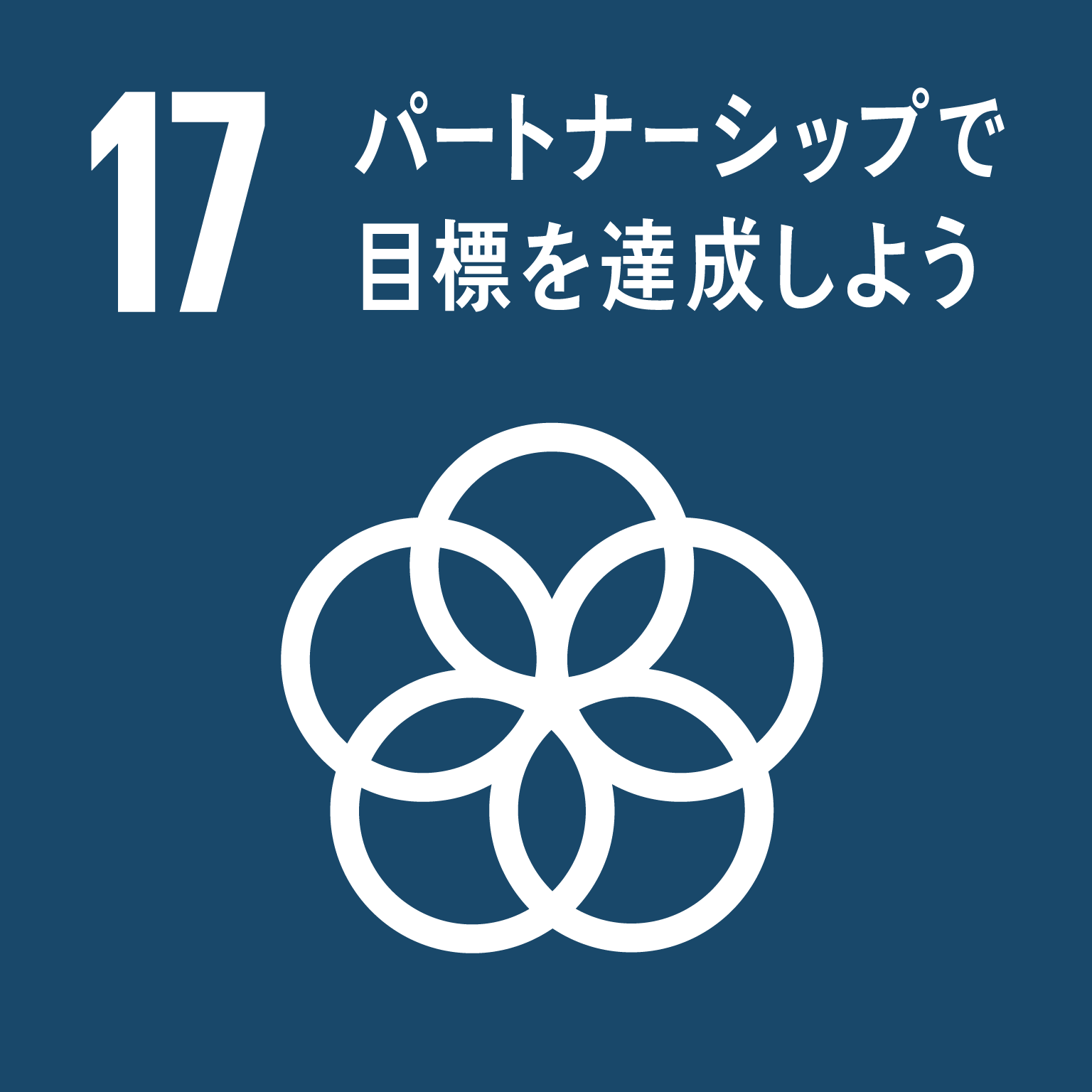 わたしたちは、「誰一人取り残さない、持続可能な社会の実現」をめざす“持続可能な開発のための2030アジェンダ”（SDGs）の理念に賛同し、2025年大阪・関西万博の地元都市として、万博のテーマである「いのち輝く未来社会のデザイン」に向けて、SDGsの17ゴールの達成をめざします。
１．かけがえのない“いのち”を大切にし、地域社会や環境に配慮して行動します。

２．2030年に住みたい魅力あふれる大阪をイメージし、できることから意識して行動します。

３．人と人との出会い、つながりを大事にしながら、互いに学びあい協力して行動します。
私のＳＤＧｓ宣言プロジェクト
◆　「大阪SDGｓ行動憲章」の趣旨に沿って、皆さんがチャレンジするSDGｓ達成に向けた取組みを
　　　宣言していただくプロジェクトです。
◆　皆さんの宣言は、大阪府ホームページなどで広く発信し、オール大阪でSDGｓ達成の機運を醸成し
　　　ていきたいと考えています。
◆　多くの方にSDGｓの取組みの輪を広げるためるため、ぜひ皆さんも参加してください。
府民、府内の企業・団体など
SDGsの達成に向けた取組み ＋ 関連するゴール
対　象
宣言内容
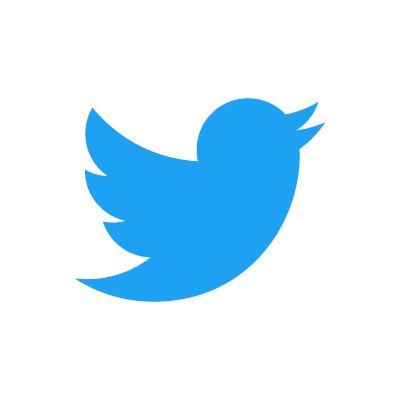 大阪府ホームページ
大阪府SDGs【公式】Twitter
参加方法
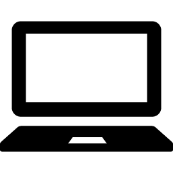 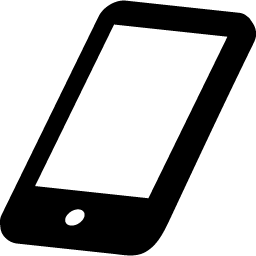 取り組み宣言の例
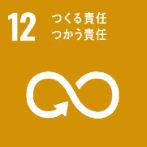 冷蔵庫の中を把握して、
必要な分だけ買い足す
エコバッグやマイボトル、
マイ容器を使う
誰もが働きやすい
職場環境を作る
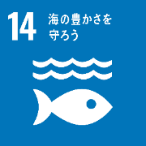 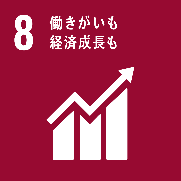 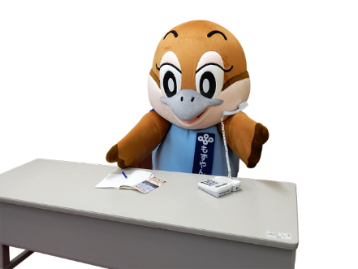 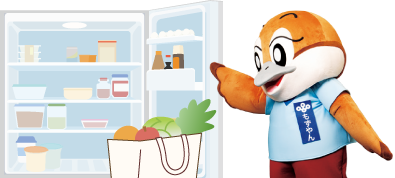 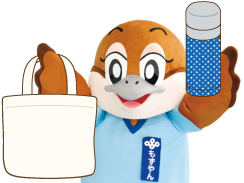 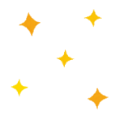 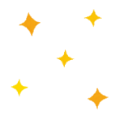 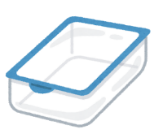 詳しくは、府HPをご覧ください
🔍
大阪府　SDGs
大阪SDGs【公式】Twitter
SDGsに関する情報発信や、私のSDGS宣言プロジェクトの拡散を図るため
“大阪SDGs【公式】Twitter”を開設
Twitterアカウント「大阪府SDGs【公式】（＠osakaprefSDGs）」https://twitter.com/osakaprefSDGs
Twitterをフォローしてください。

＃私のSDGS宣言プロジェクト
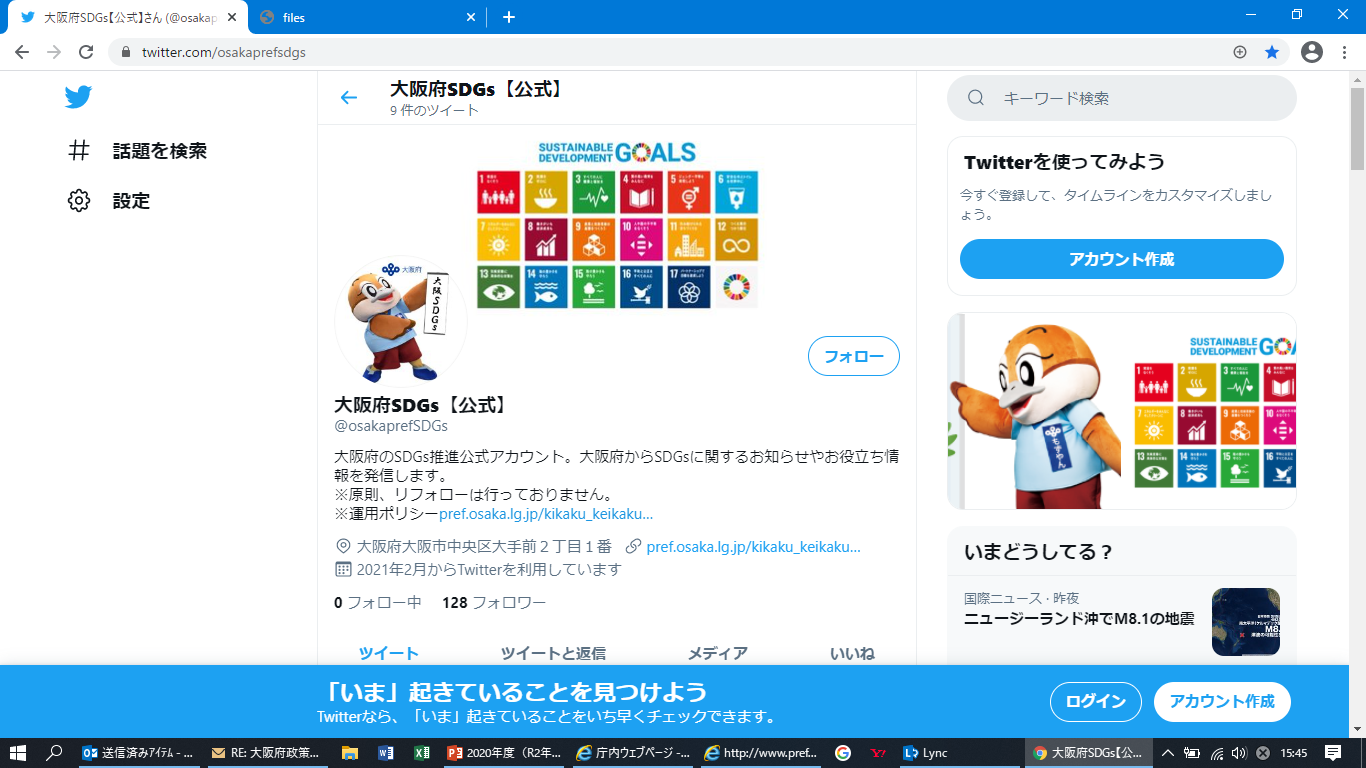